State of the Senate Fall Plenary 2020Dolores Davison, ASCCC President
This Year’s Plenary Theme
Addressing Anti-Blackness and IDEAs (Inclusion, Equity, Diversity, and Anti-Racism) in Academic and Professional Matters
2
ASCCC Executive Committee2020-21
Officers
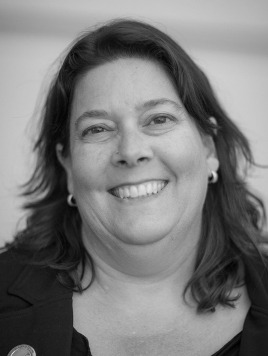 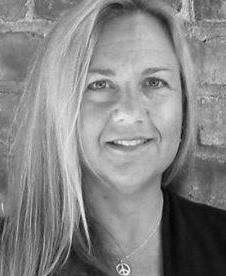 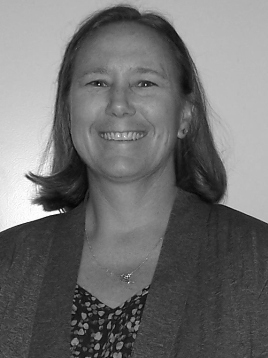 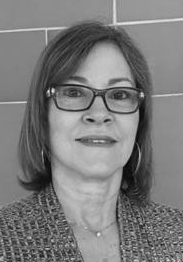 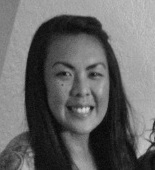 Mayra Cruz
Treasurer
Cheryl Aschenbach
Secretary
Dolores Davison
President
Krystinne Mica 
Executive Director
Virginia May
Vice President
3
ASCCC Executive Committee2020-21
Representatives
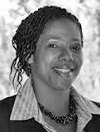 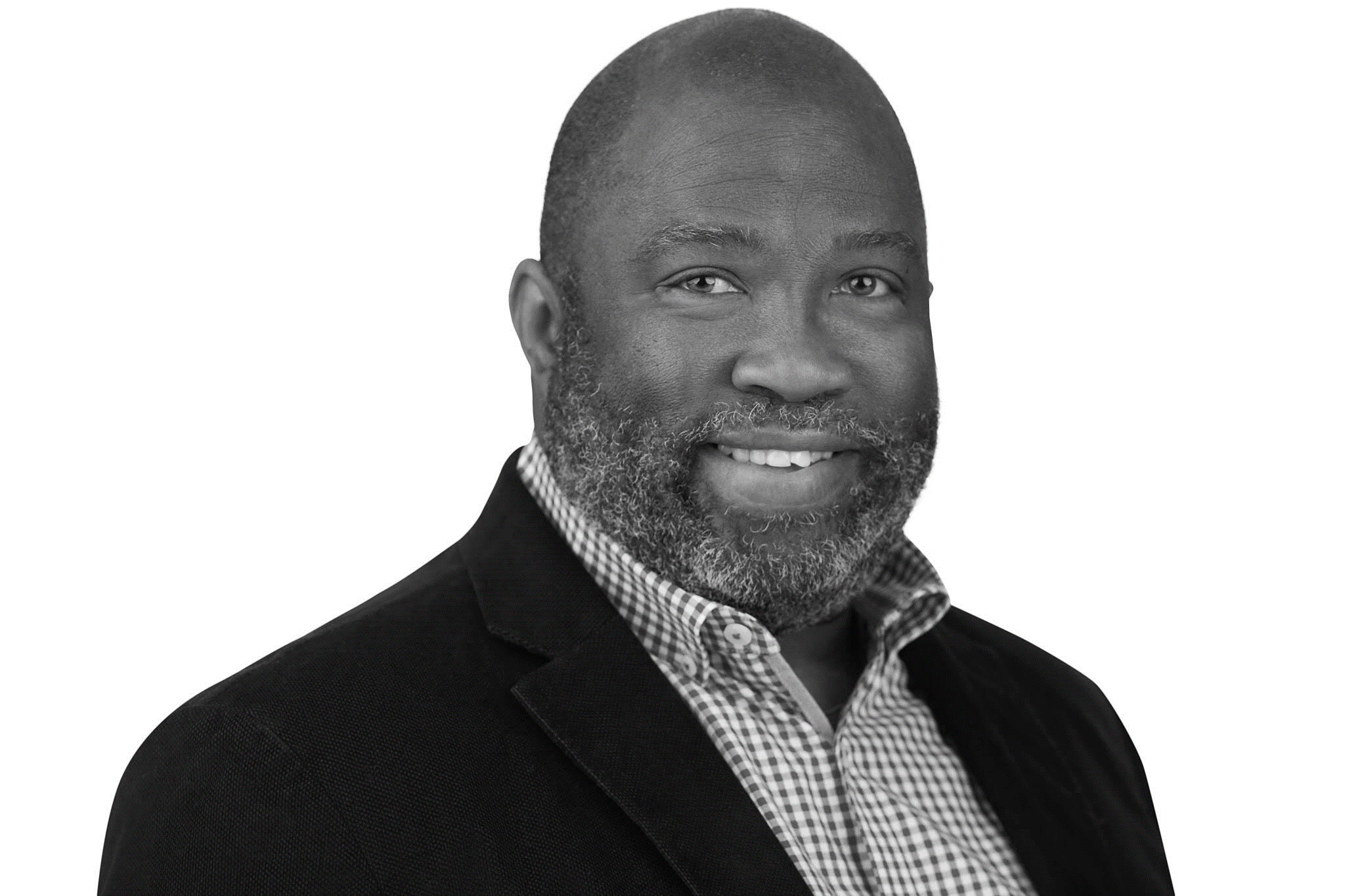 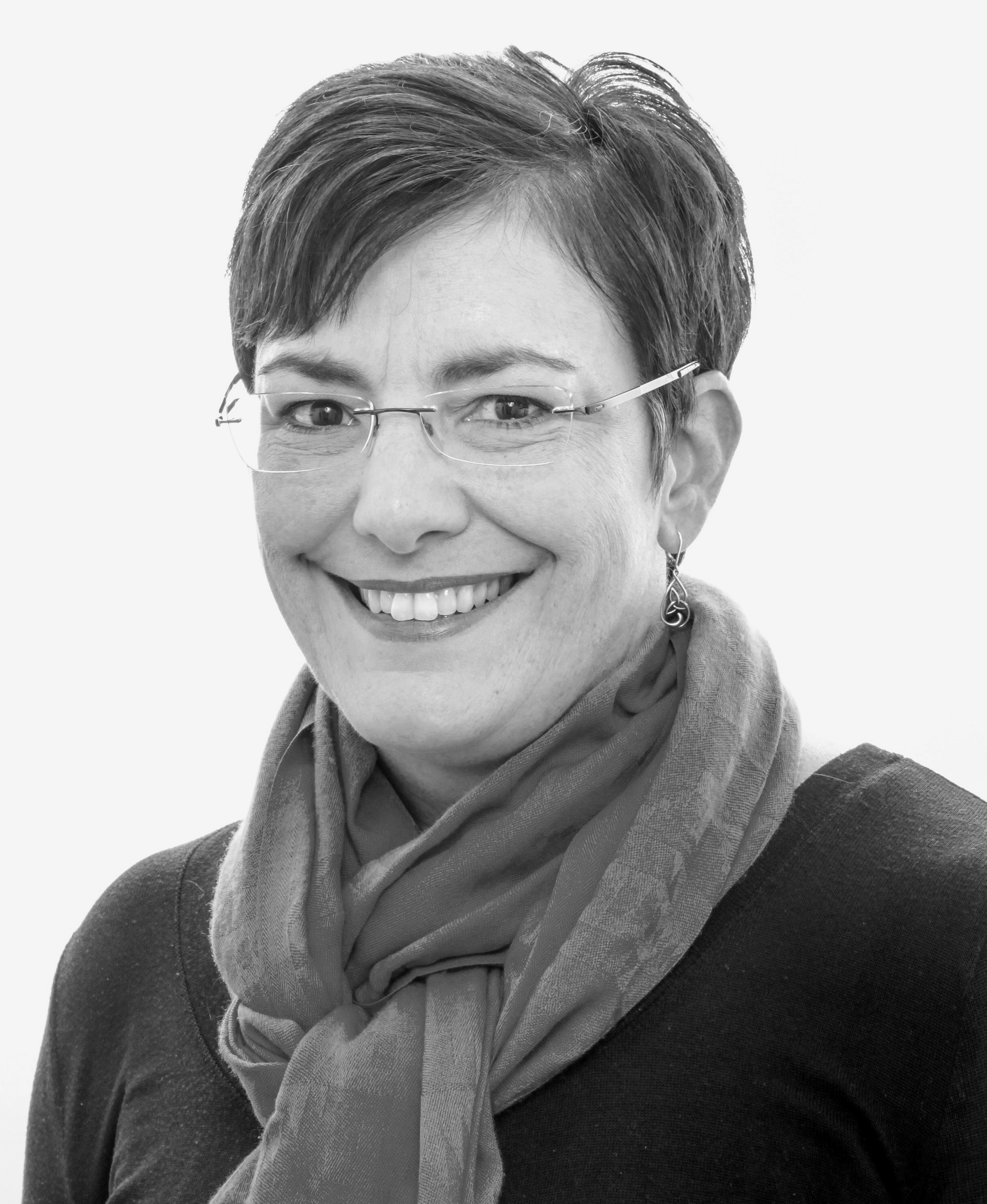 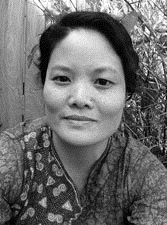 LaTonya Parker
Area D Representative
Julie Oliver
Area A Representative
Robert L. Stewart Jr. Area C Representative
Karen Chow
Area B Representative
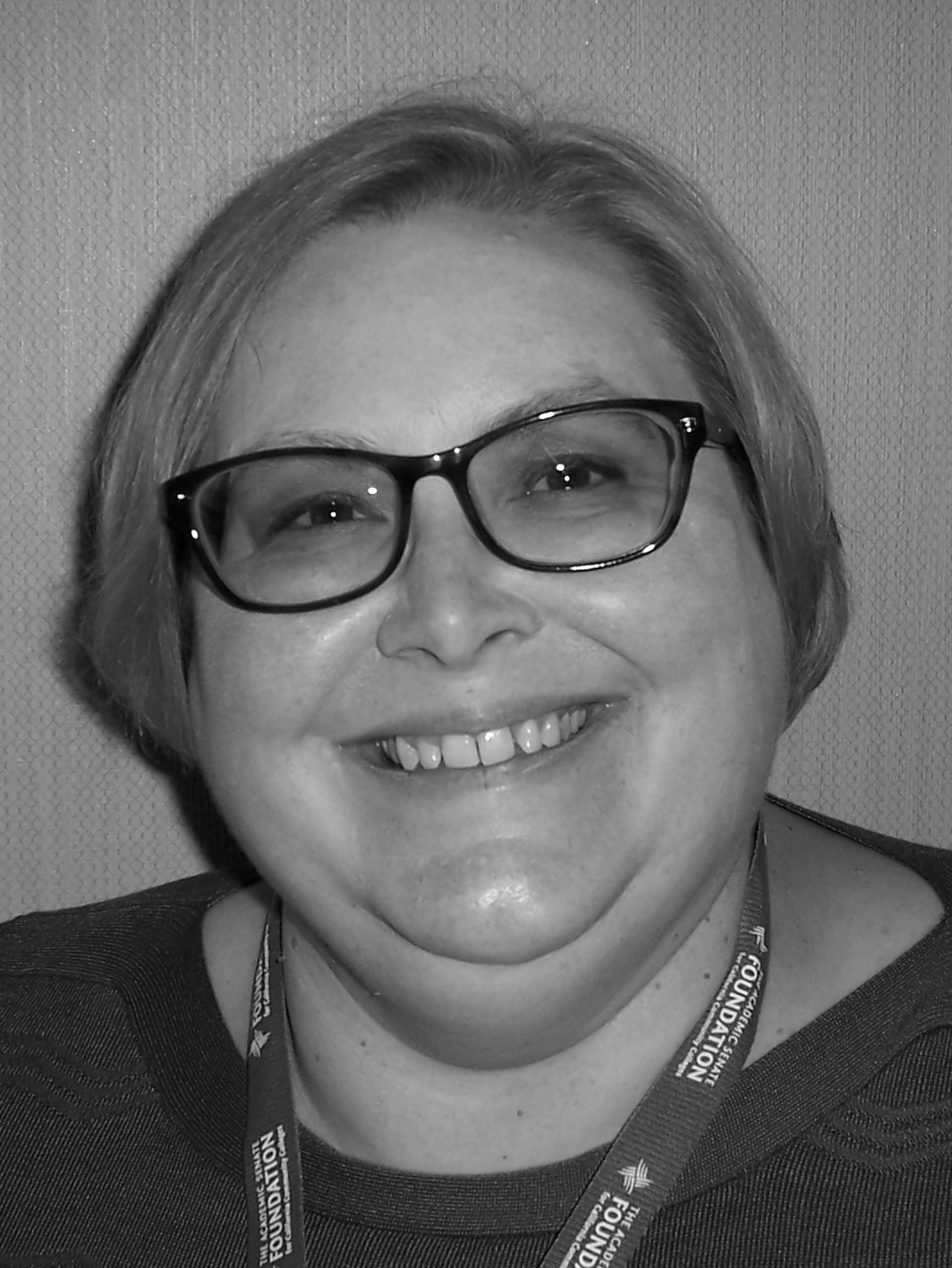 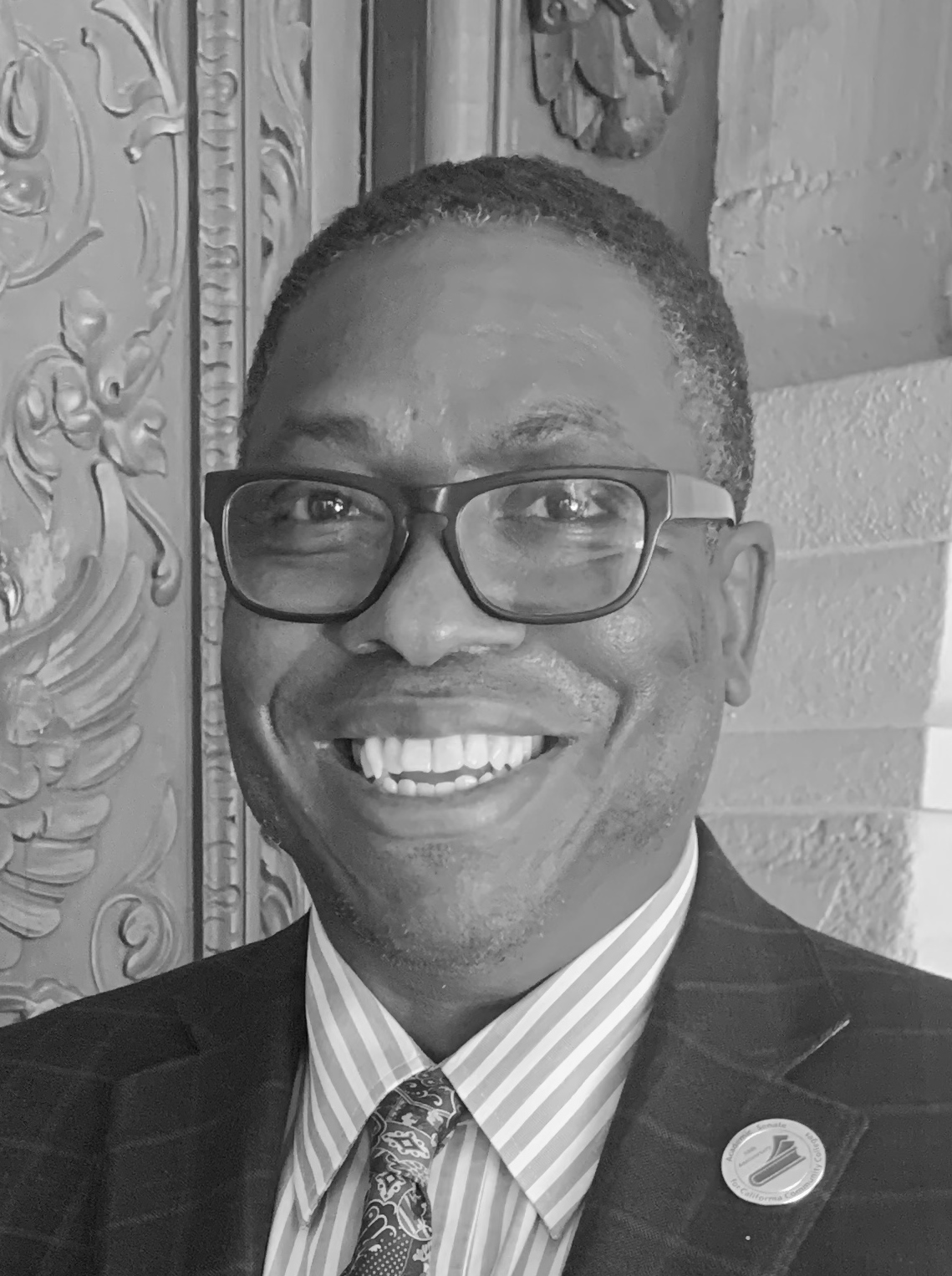 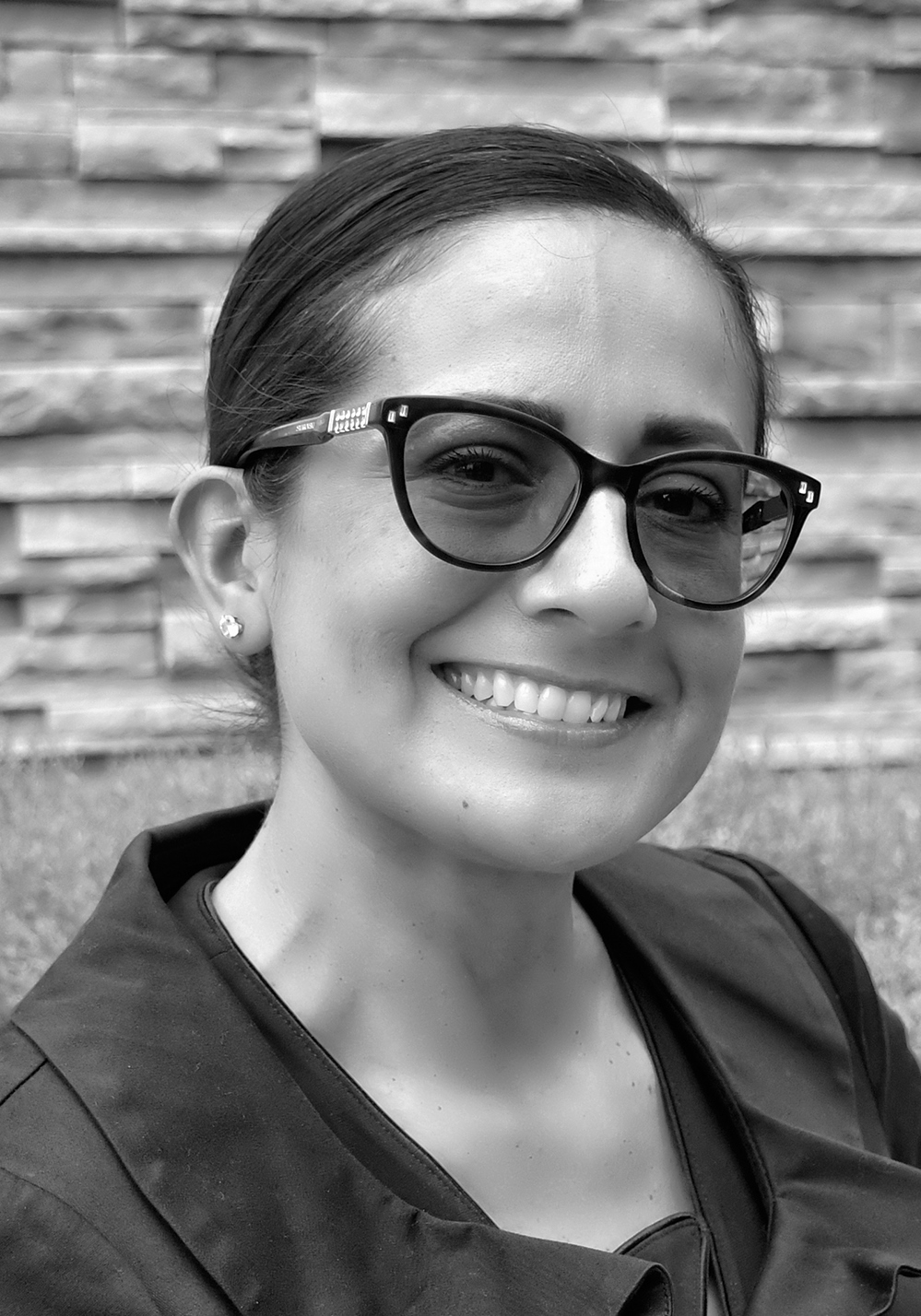 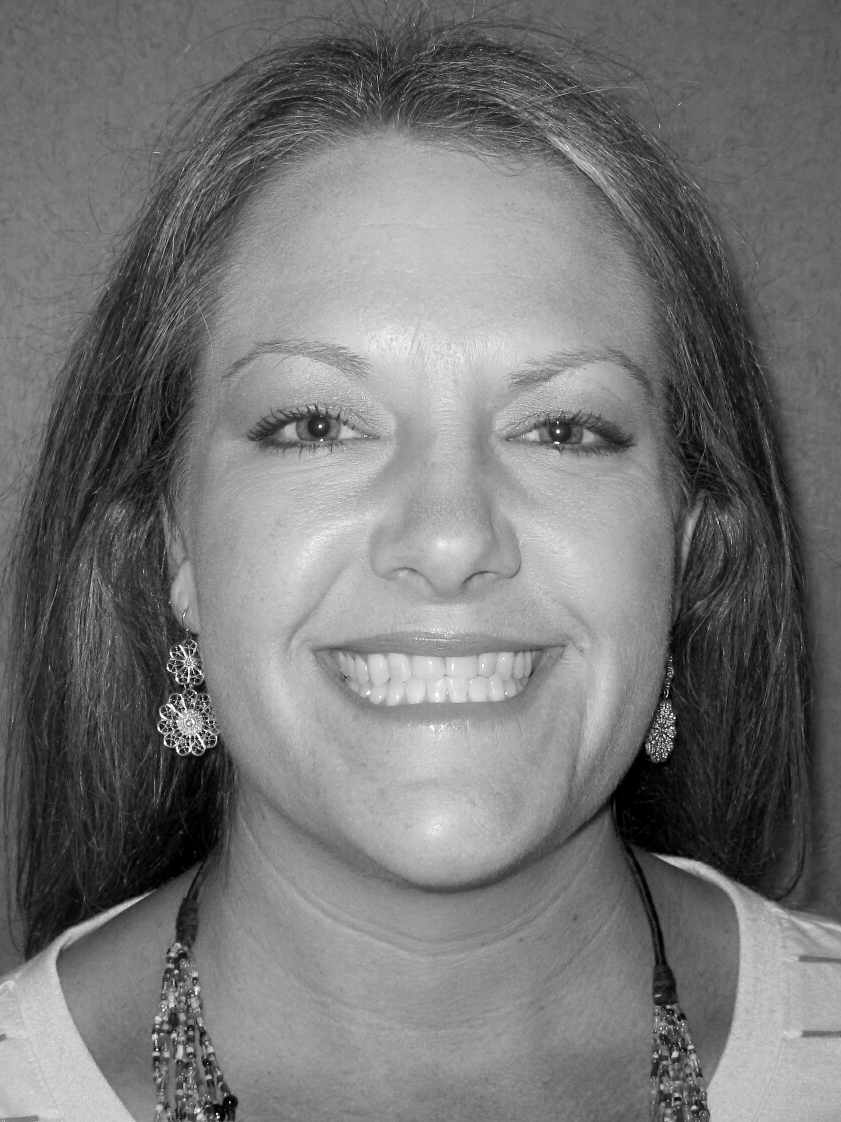 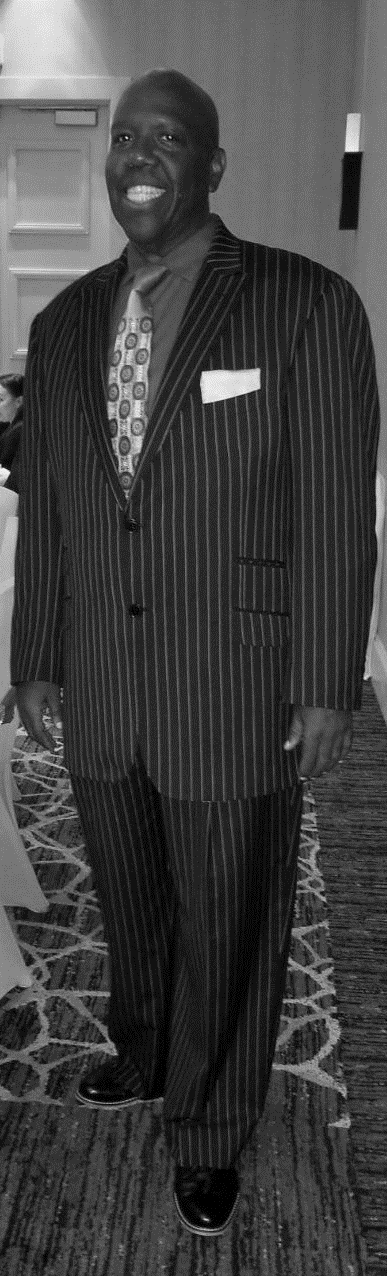 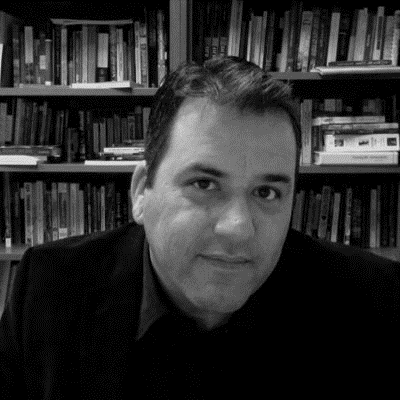 Stephanie Curry
North Representative
Silvester Henderson
At-Large Representative
Sam Foster
South Representative
Michelle Bean
At-Large Representative
Carrie Roberson North Representative
Manuel Velez
South Representative
ASCCC Staff
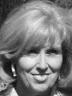 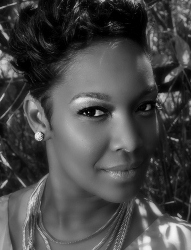 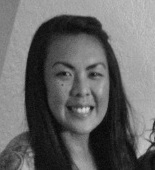 Alice Hammar Director of Finance
Krystinne Mica 
Executive Director
Tonya Davis 
Director of Administration
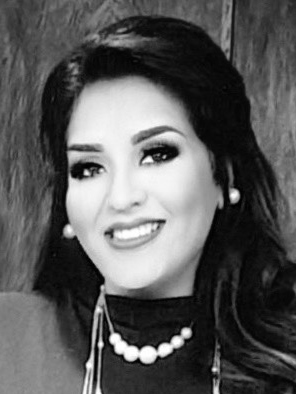 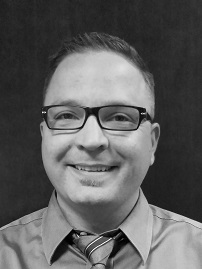 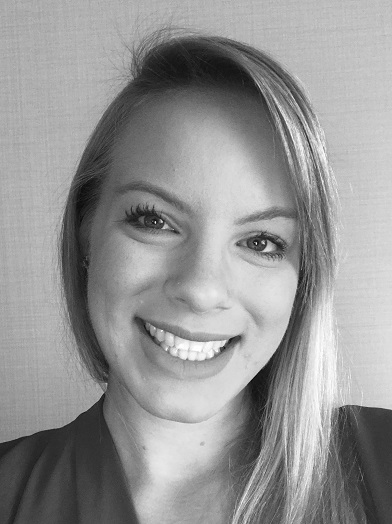 Jennifer Valencia
Program Manager
April Lonero Executive Assistant
Miguel Rother 
Director of Grants & Initiatives
ASCCC Staff
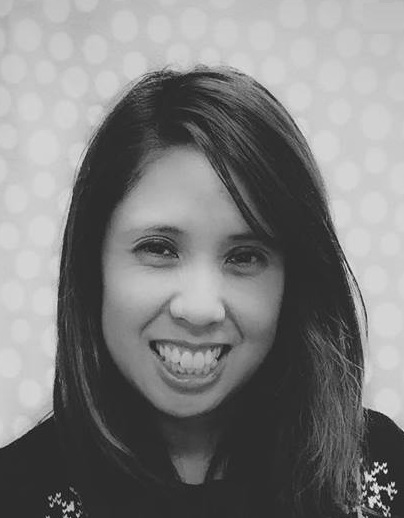 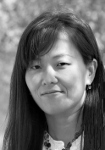 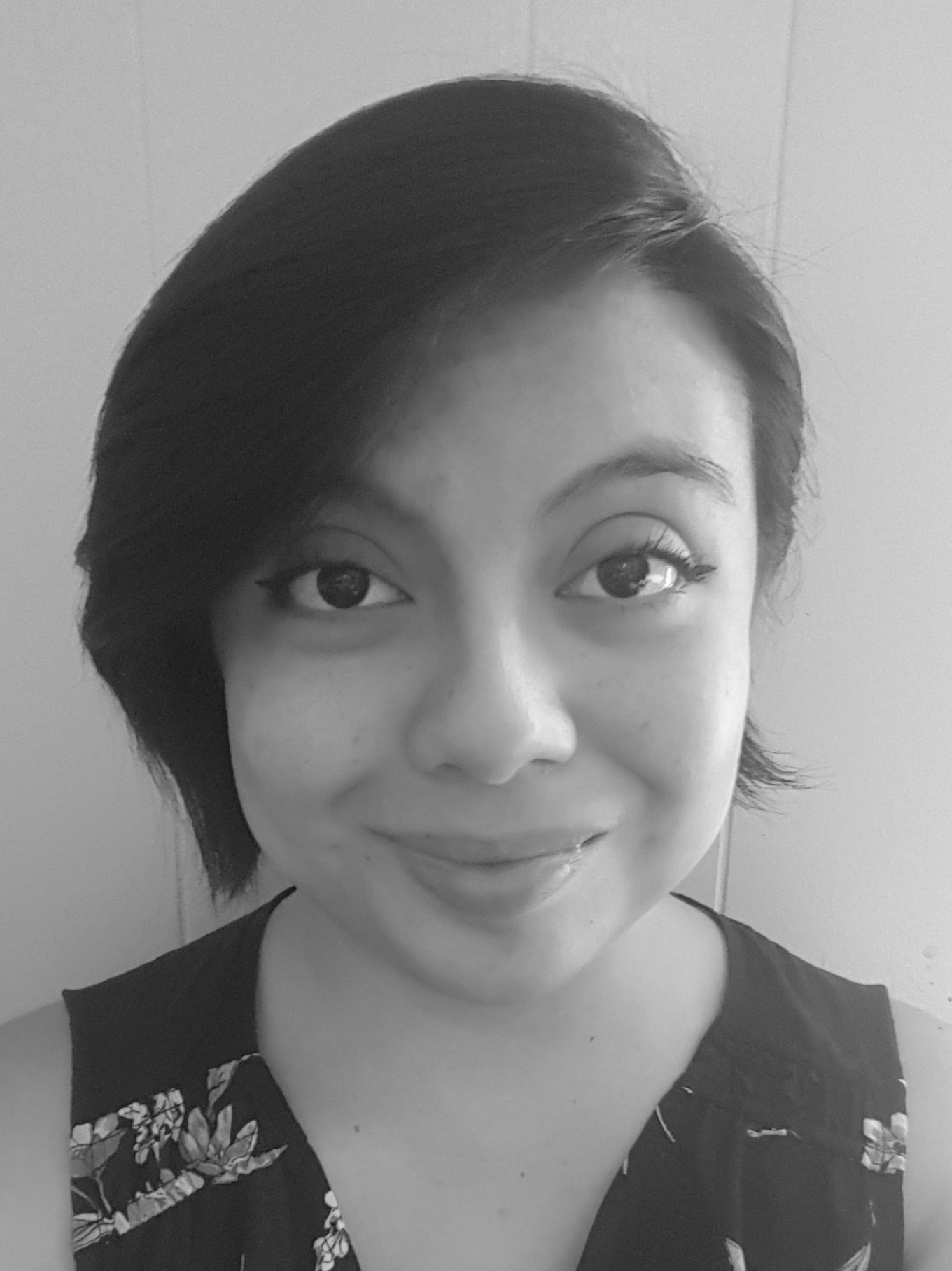 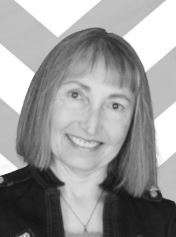 Meuy Rosales
Accounting Clerk II
Selena Silva Program Specialist
Veronica Rey Administrative Assistant
Kyoko Hatano Administrative Assistant
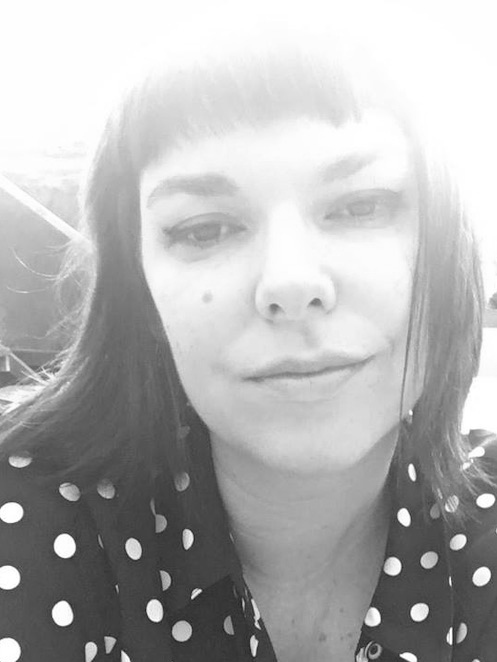 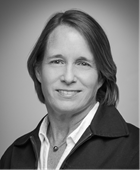 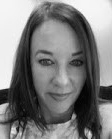 Megan Trader Program Coordinator
Katie Nash
Visual Designer
Edie Martinelli Events Manager
Updates + The ASCCC Areas of Focus
Areas of Focus:
Culturally Responsive Curriculum, Student Services, and Student Services
Equity Driven Systems 
Integration and Implementation of Guided Pathways

Updates:
Legislative/Budget
OERI and the PDC
Chancellor’s Office 
Transfer
7
Culturally Responsive Curriculum, Student Services, and Student Support
Decolonize the language in curriculum 
Make materials accessible and low/no-cost 
Include cultural experiences and student life into curriculum 
Be cognizant of the challenges that students face/are facing 
Reach out and communicate/be present with regular contact 
Be aware of implicit bias 
Identify, describe and dismantle structural barriers (racial, socioeconomic) 
Humanize materials and instruction
8
Equity Driven Systems
Examine all systems within the California Community Colleges 
Work with the CCCCO’s Diversity, Equity, and Inclusion Implementation Group
Faculty Leadership and Empowerment Academy (FELA) beginning this year
Chancellor’s Call to Action and ASCCC Call to Action 
EEO Advocacy Committee Work with other stakeholder groups to pro-actively seek change including updating the hiring processes manual
9
Integration and Implementation of Guided Pathways
Integration of Guided Pathways into all ASCCC committees 
Guided Pathways Webinars and “Coffee, Tea, & GP” workshops will continue through the fall term and into spring 
Local GP visits will continue if colleges request them
10
Legislative Update
AB1460 (Weber) – Makes ethnic studies a graduation requirement for the CSU (lower division).
Currently, discussions regarding the CSU requirements and the impact on the CCCs are taking place within groups with broad representation: the California Community Colleges Curriculum Committee (5C), the Intersegmental Curriculum Workgroup (ICW), C-ID Advisory Committee, and the Intersegmental Committee of Academic Senates (ICAS), but nothing official has come from CSU
As soon as more definitive information is available for colleges, additional input will be sought and guidance will be provided.
11
Budget Update
Currently, revenue projections are higher than those initially stated by the Governor’s Office
Over half of CCC’s are down in enrollment for the fall term, some by double digits
No anticipated federal stimulus monies until at least January 2021
Budget presentation tomorrow morning about using equity to drive budget discussions and possible reductions
12
Open Educational Resources Initiative
New resources
ASCCC OER Quick Guides
Articulation, Curriculum, and Open Educational Resources
Recruiting faculty for a variety of roles – see tinyurl.com/OERI4You for details
Discipline leads 
Reviewers
And more…
13
Professional Development College
Curriculum – 5 courses > Certificate
Governance
Orienting New Faculty and Teaching
New Faculty Orientation
Teaching Incarcerated Students
ASCCC Canvas Resources
OERI
Guided Pathways
14
Professional Development College
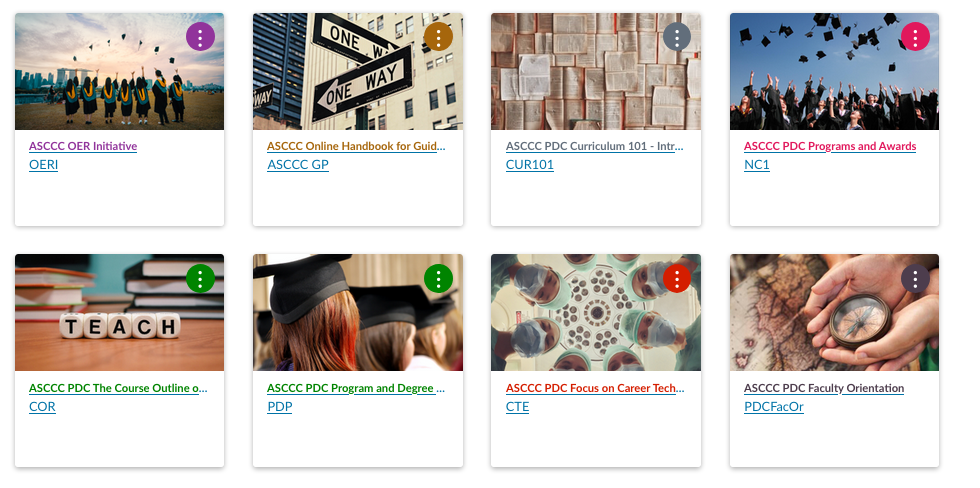 15
Chancellor’s Office
Thank you again to Chancellor Oakley for meeting with Areas B and C
Emergency Regulations/Title 5 Changes 
Ethnic Studies  Work Group of 5C
Labster/Ally/Net Tutor
Library Services Platform (LSP)
16
Transfer and Transfer Pathways
Transfer = ICAS’s #1 Priority
Alignment of Transfer Pathways between UCTP and TMCs 
Convening of discipline groups to discuss transfer requirements
Education for all segments about how transfer works and how it is not working for all students
17
Upcoming Events
Webinars through fall and spring terms 
Weekly Guided Pathways Webinars through December 
Part Time Faculty Institute 18-19 February 2021
Area Meetings 26-27 March 2021
Spring Plenary Session 15-17 April 2021
Career and Noncredit Education Institute 30 April – 2 May 2021
18
Our Special Guest Speaker
Jolena Grande, Board of Governors member and faculty at Cypress College
19
Remember…
These are unprecedented and challenging times.  Doing the necessary work cannot be the job of one senate president or even an executive team.  Collective engagement by the entire institution must be the goal for a college to succeed.  
Do not try to take all of this on by yourself; delegate, share the responsibilities, and (try to) let go of the outcome
Remember to care for others and to be compassionate whenever possible – others are fighting battles that we can’t see.
Practice self-care – if you don’t take care of yourself, you are not going to be able to help care for others
20
And Finally…
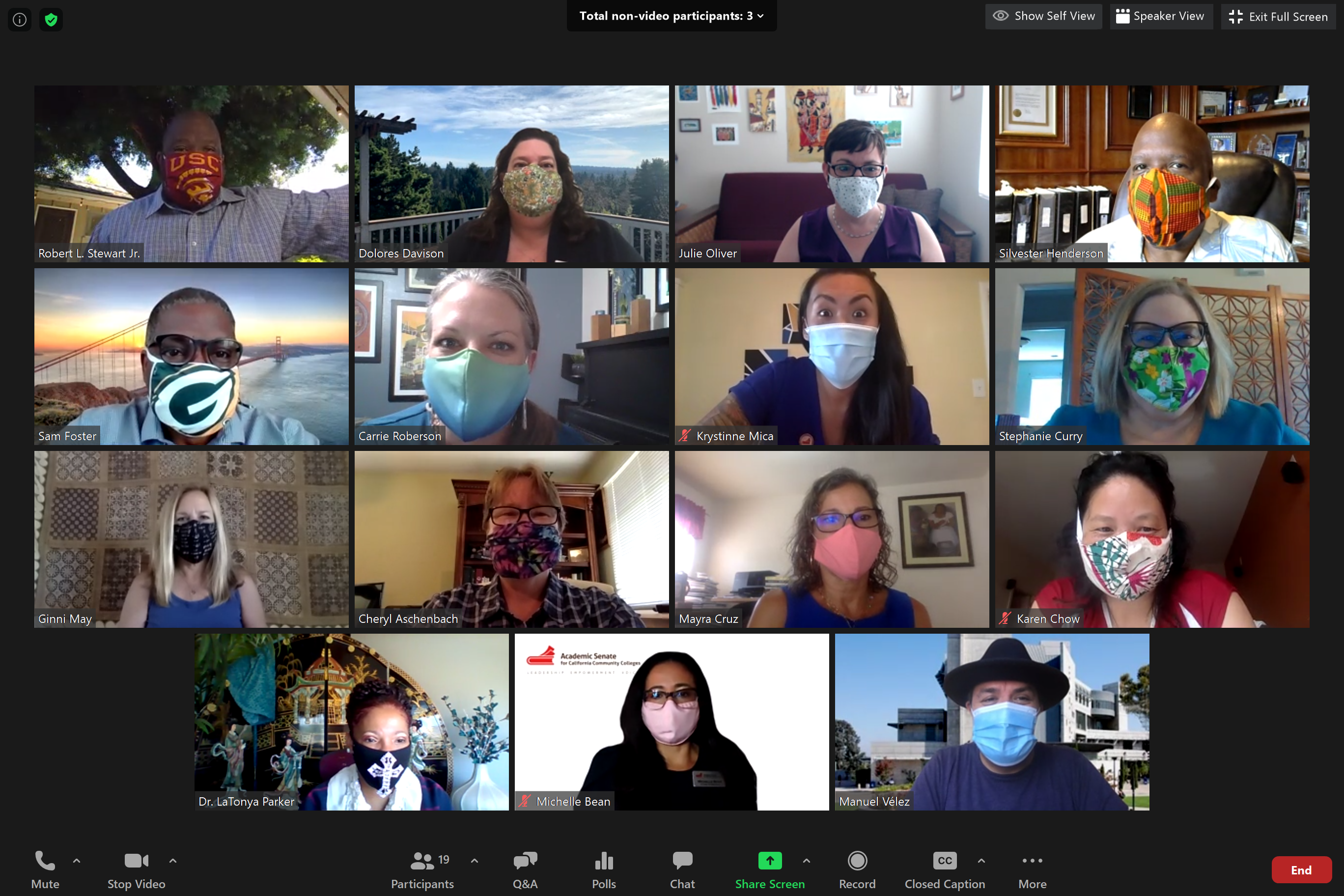 Enjoy Plenary!!
21